Public Pension Issues and Trends
Keith Brainard
Research DirectorNational Association of State Retirement Administrators
Presented to the
The Harris School at The University of Chicago
October 2023
Overview
Big Picture of Public Pension Plans
Funding
Investment Performance
Investment Return Assumptions
Contribution and Spending on Pensions
Challenging Labor Markets
Payroll Growth
Public pensions in the U.S.
$5.64 trillion in assets (6/30/23)
14.9 million active (working) participants
9.5 percent of the nation’s workforce
12.0 million retirees and their survivors receive $325 billion annually in benefits
Annual contributions = $283 billion
$221 billion from employers
$62 billion from employees
Of 4,600+ public retirement systems, the largest 75 account for 80+ percent of assets and members
Aggregate funding level = ~75%
US Census Bureau, Public Fund Survey
Public pensions in Illinois, 2022
~$200 billion in assets 
563,000 active (working) participants
593,000 retirees and their survivors receive $19 billion annually in benefits
Annual contributions = $26 billion
$23 billion from employers
$3 billion from employees
24 public retirement systems*
Prior to 2022, there were more than 650 systems in Illinois. Consolidation in 2021 of public safety systems to two reduced the number.
US Census Bureau, Public Fund Survey
Distribution of Public Pension Funding Levels, FY 22
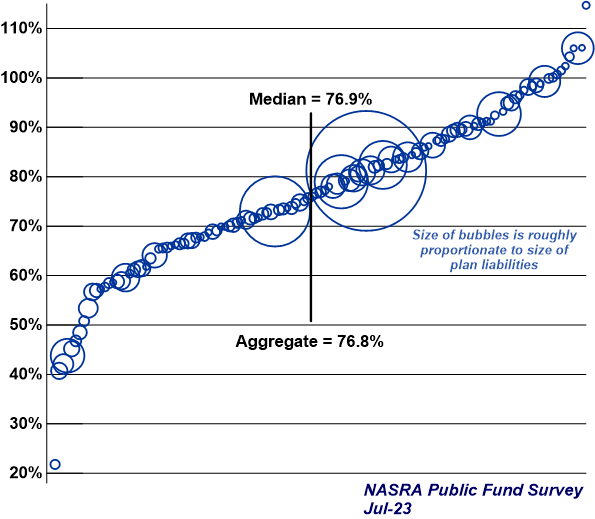 IMRF
Chicago TRS
IL SURS
IL TRS
IL SERS
History of Aggregate Public Pension Funding Level FY 01 to FY 22
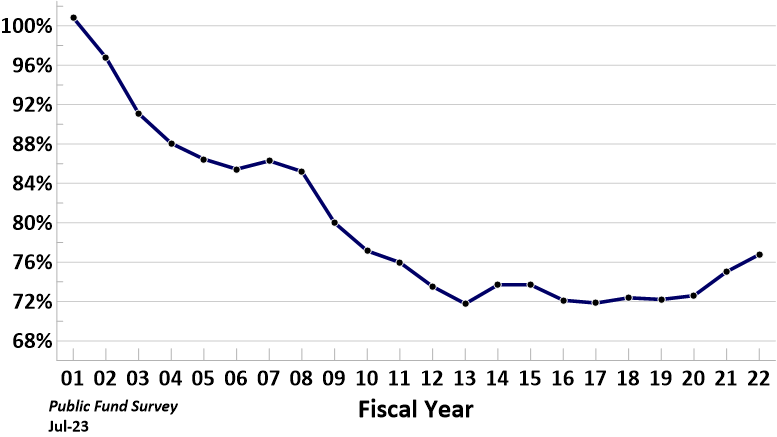 Phase-in
of 2000-02 
market
losses
Reduced benefits; lower investment return assumptions;
higher contributions
Phase-in
of 2008-09 
market
losses
Market
volatility; 
surging
contributions
Distribution of Nominal Change in Actuarial Funding Level, FY 09 to FY 21117 Plans
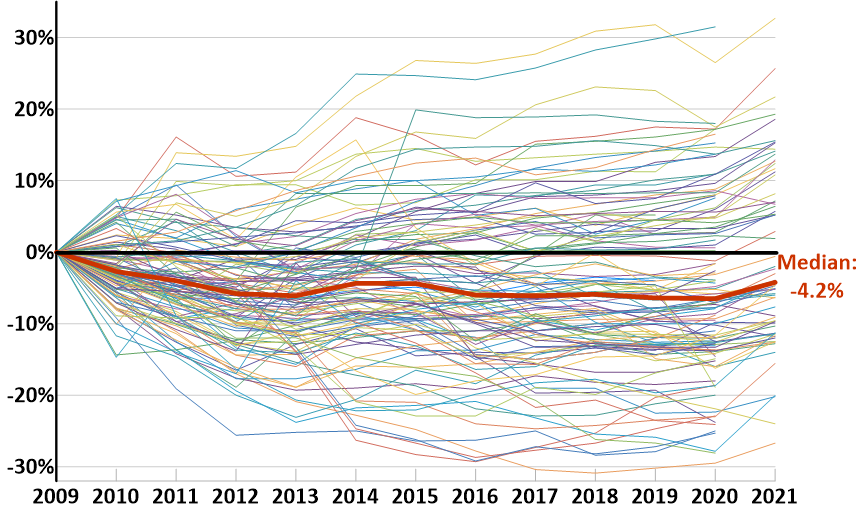 Median Annual Change in CombinedActuarial Assets and Liabilities
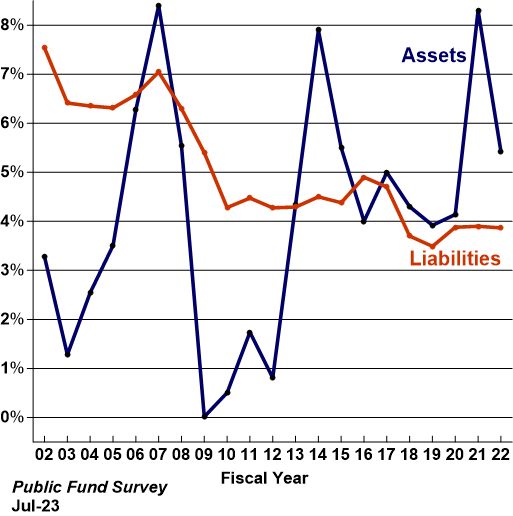 Pandemic-Induced Volatility:Relative Change in S&P 500 Since 1/1/20
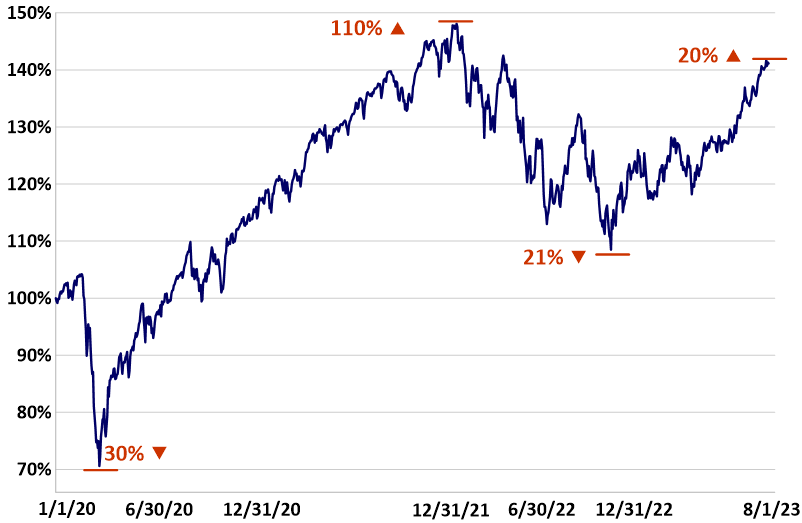 Distribution of Periods Used toSmooth Investment Gains and Losses
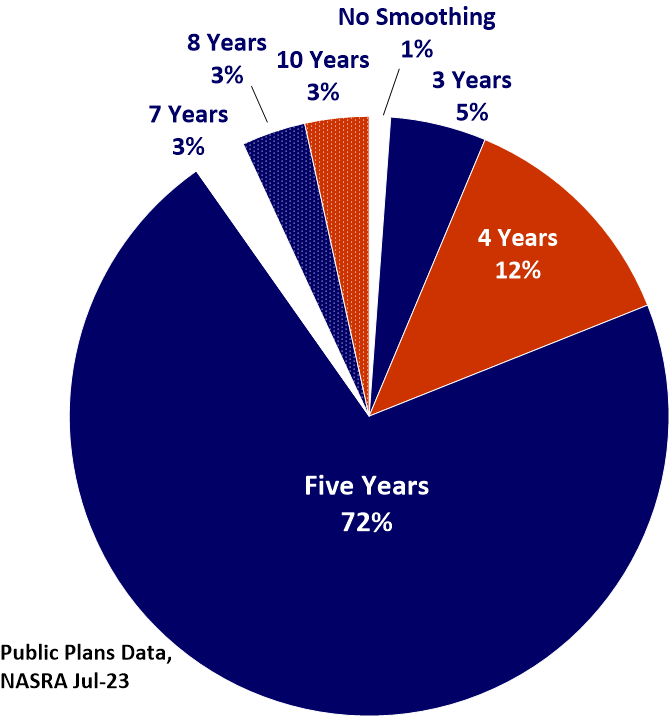 All large Illinois
plans use 5 years
except Chicago
TRS, at 4
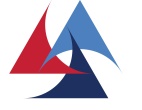 Median Public Pension Annualized Investment Returns for FY-end dates in 2022
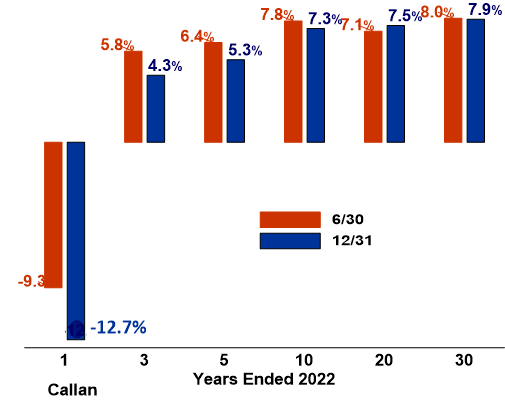 Average Market Value of Assets as a Percentage of Actuarial Value of AssetsFY 19 to FY 22
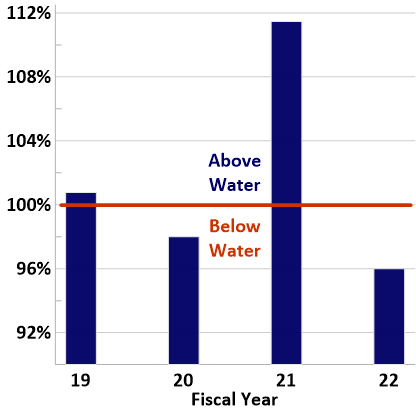 Public Plans Data,
Public Fund Survey
Jul-23
123 plans
Median Annualized Public Pension FundInvestment Returns for Periods Ended6/30/23
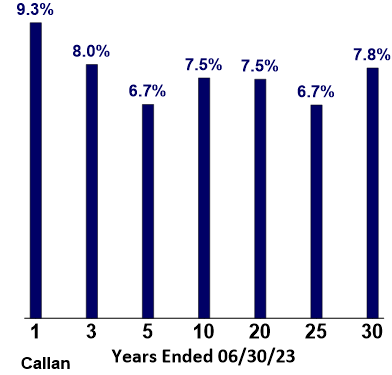 Median Public Pension Fund Investment Returns for the Year Ended 6/30/23 Based onFund Size
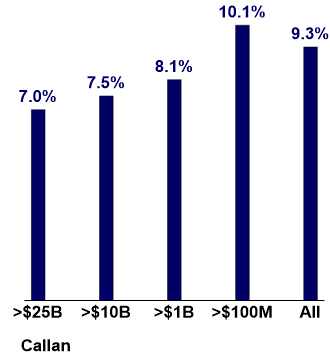 Sources of Public Pension Revenue,FY 92 to FY 22
Change in median and average investment return assumption, FY 01 to present
IL SURS: 6.5%
Chicago TRS: 6.75%
IL SERS: 6.75%
IL TRS: 7.0%
IMRF: 7.25%
Distribution of Public Pension Investment Return Assumptions, August 2023
IL SURS: 6.5%
Chicago TRS: 6.75%
IL SERS: 6.75%
IL TRS: 7.0%
IMRF: 7.25%
Average Public Pension Plan InflationAssumption vs. 20-Year Breakeven Rate
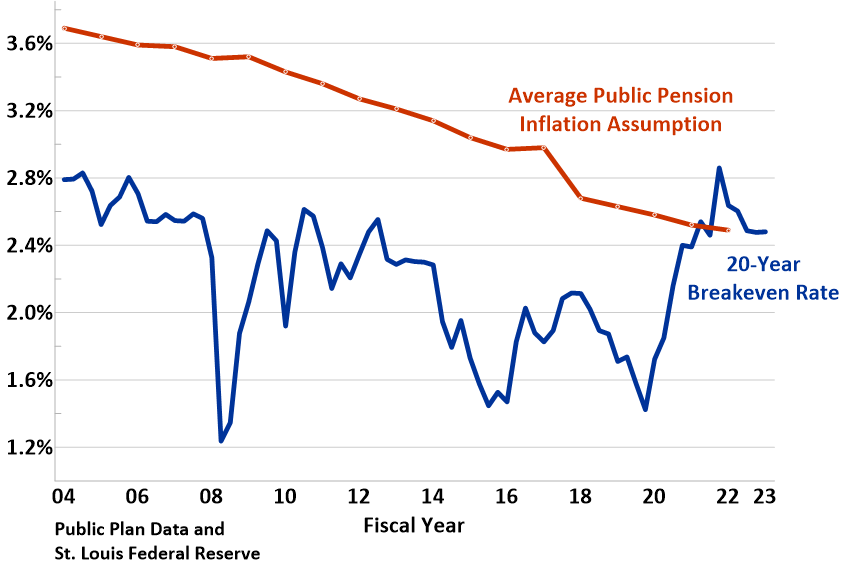 The breakeven rate is a measure of expected inflation derived from 20-Year Treasury Constant Maturity Securities and 20-Year Treasury Inflation-Indexed Constant Maturity Securities. The latest value implies what market participants expect inflation to be in the next 20 years, on average.
Change in Assumptions for Nominal and Real Rate of Return and Inflation
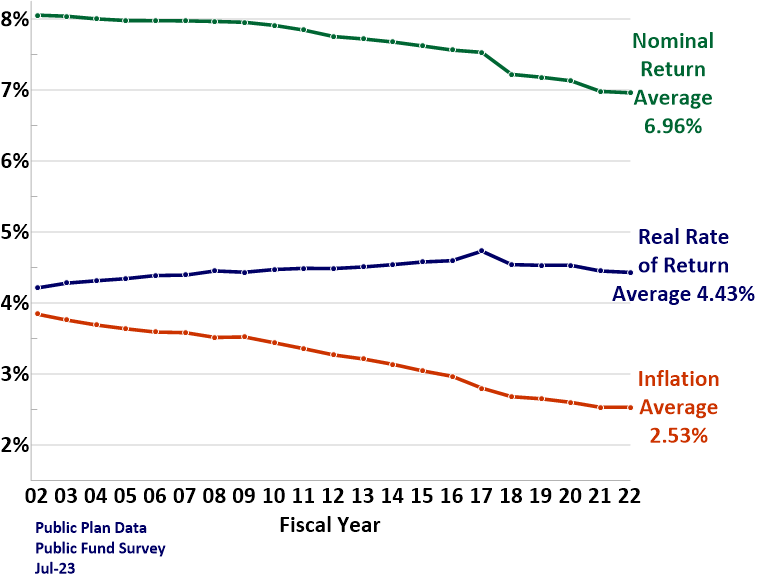 OCERS: 4.5%
Annual Required Contribution/Actuarially Determined Contribution and Amounts Paid, Illinois Statewide Pension Plans, FY 01-FY21
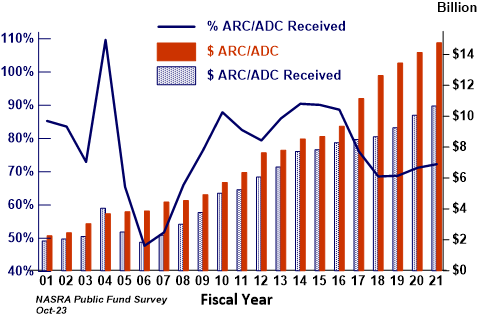 Reflects combined experience of IL SERS, IL SURS, IL TRS and IMRF
Distribution of Contributions Paid as a Percentage of Actuarially Recommended Rates, by State, FY 01 to FY 21
IL
Public Fund Survey
Nov-22
Inflation-Adjusted Spending on Public Pensions by States & Local Government1992 to 2021
Illinois FY 20: 10.6%
Spending on Pensions in Illinoisin $ and as a % of All Spending
% spending reflects all public pensions in the state; $ spending
reflects IMRF, SERS, TRS, and SURS
Median Contribution RatesSocial Security-Eligible
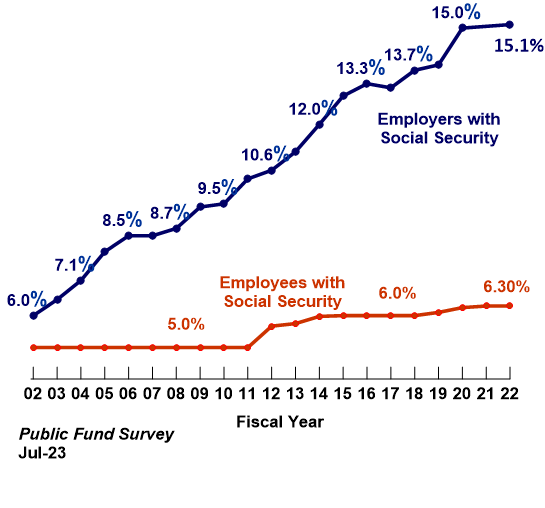 FY 22 Rates
IMRF: 9.73%
SERS: 55.45%
IMRF: 4.5%
SERS: 4.0%
Contribution rates reflected here are those for general employees and public school teachers and predominantly exclude rates for public safety personnel
Median Contribution RatesEmployee and EmployerSocial Security-Ineligible
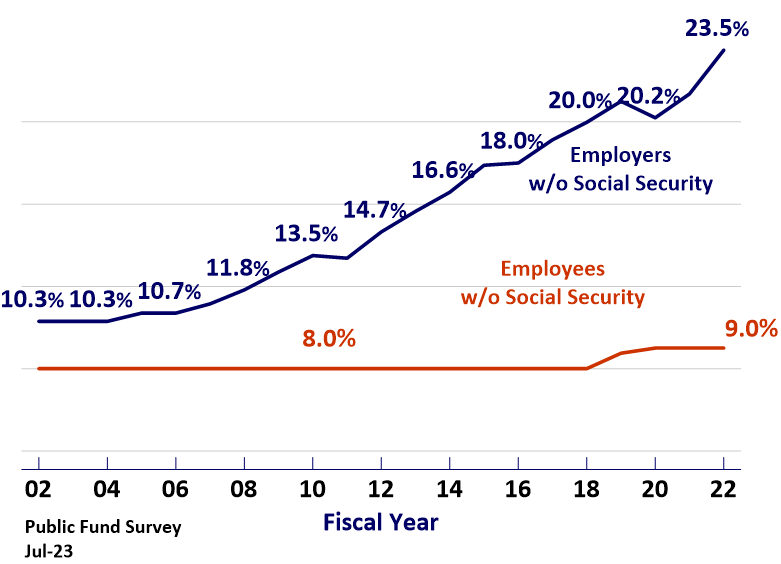 FY 22 Rates
IL TRS: 51.4%
IL SURS: 59.12%
IL SERS: 8.0%
IL SURS: 8.0%
IL TRS: 9.0%
Contribution rates reflected here are those for general employees and public school teachers and predominantly exclude rates for public safety personnel
Relative Change in Private and State and Local Employment since 2007
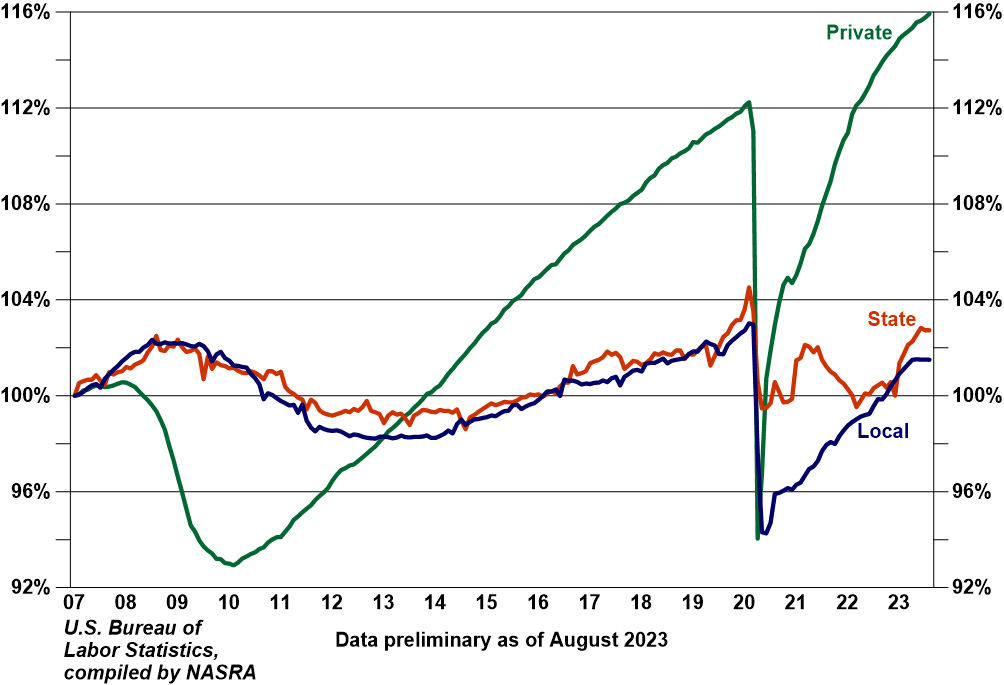 U.S. Bureau of Labor Statistics
Relative Change inState and Local Employment since 2007
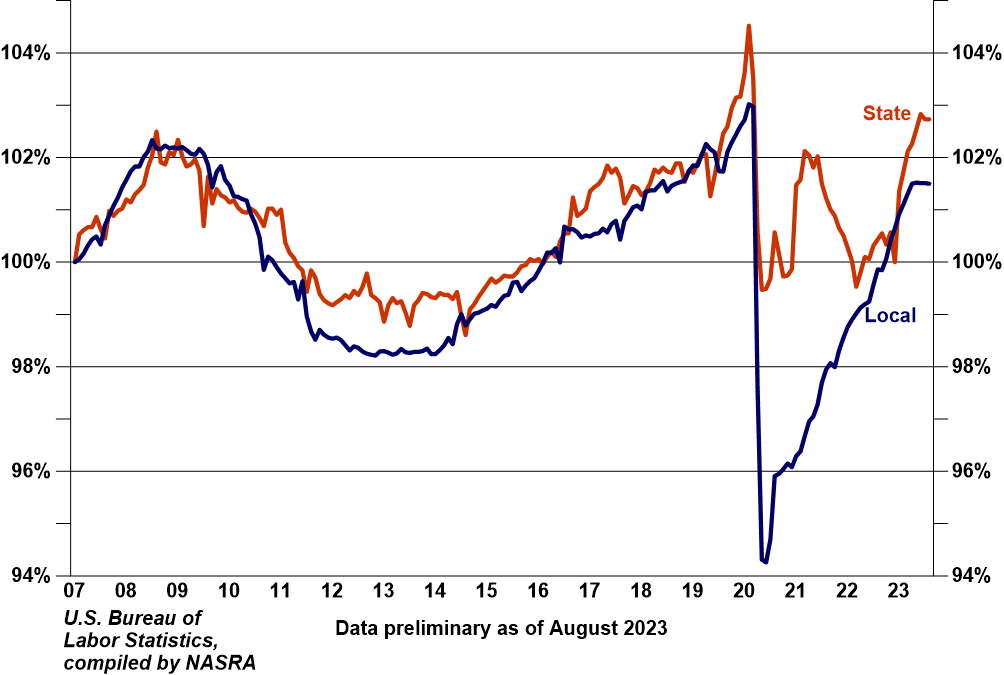 U.S. Bureau of Labor Statistics
Monthly change in general state and local government employment since 2007
Monthly change in state & local government education employment since 2007
US Labor Force Participation Rate,1980 to present
St. Louis Federal Reserve Economic Data
Distribution of change in active participants, 2011-2020
IL SERS: -2.4%
IMRF: -3.1%
IL TRS: -3.6%
IL SURS: -7.7%
Chicago TRS: -11.4%
Public Plans Data
Median annual change in actives and annuitants
IL SERS: 0.79
IL SURS: 1.03
Chicago TRS: 1.13
IMRF: 1.17
IL TRS: 1.24
[Speaker Notes: Actives declined for first time since 2014
Growth in annuitants continues at a slower pace (3rd straight year of decline)]
Median Annual Change in Public Pension PayrollsFY 02 to FY 22
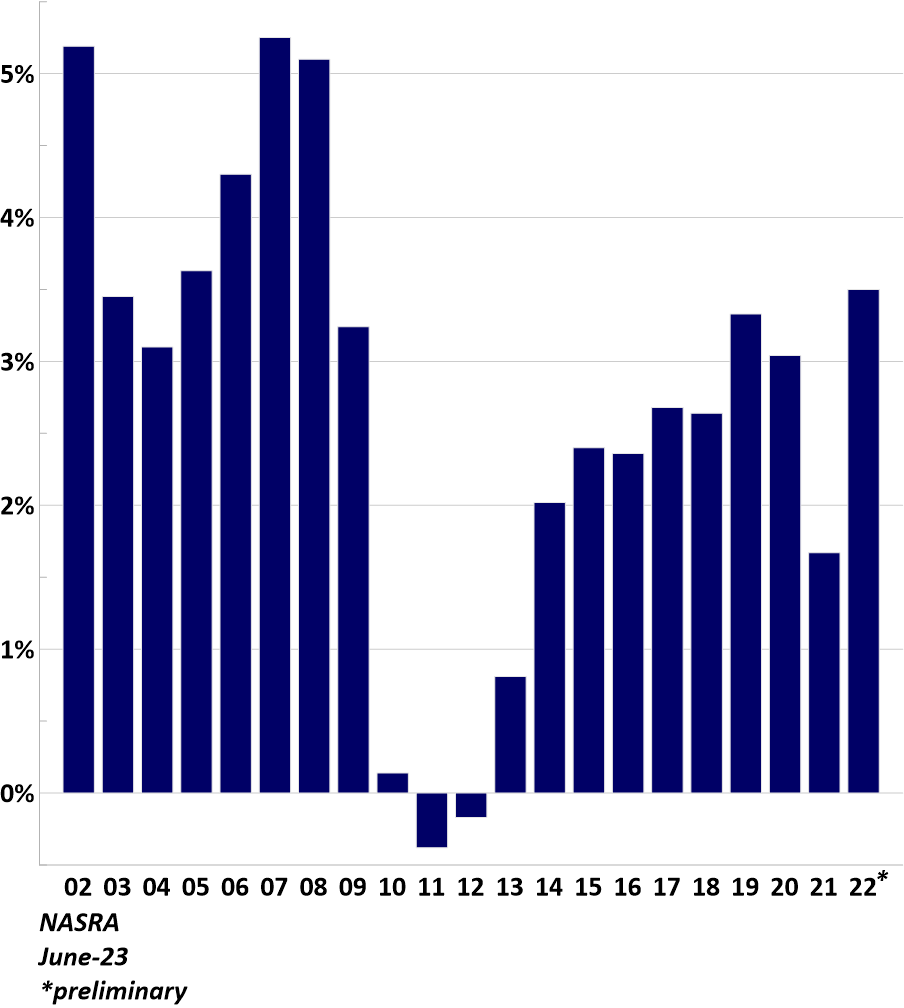 [Speaker Notes: The number of workers employed and growth in their salaries are the key determinants of the growth of a public pension plan’s covered payroll base, which serves as its funding base since employer contributions are typically expressed as a percentage of covered payroll
The median growth in covered payroll declined in FY 21 for the second consecutive year, and much more sharply than it did in the year prior, falling to its lowest level since FY 13, when states and local governments were at the lowest point in their eventual recovery from the Great Recession
This decline comes after we were starting to see some evidence of accelerated payroll growth, with the median climbing above three percent in FY 19, just before the pandemic]
Final Observations
Public pension plans face a challenging funding  environment:
Capital market volatility and uncertainty
Inflation increases pressure on wages and liability growth
Slow growth in the rate of new hires pressures contribution rates as a percentage of payroll
Pandemic relief is over and near-term forecasts for economic activity are generally tepid